GOFC-GOLD land cover team activitiesMartin Herold (with contributions by many)Land Cover Implementation Team www.gofcgold.org
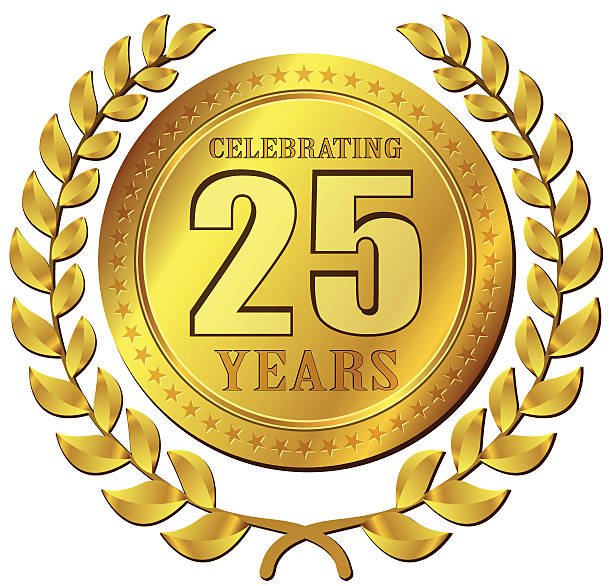 GFZ Section: Remote Sensing and Geoinformation
Our goal: Establish Earth Observations as key Method for Earth Science and Geo- and Nature-based Solutions
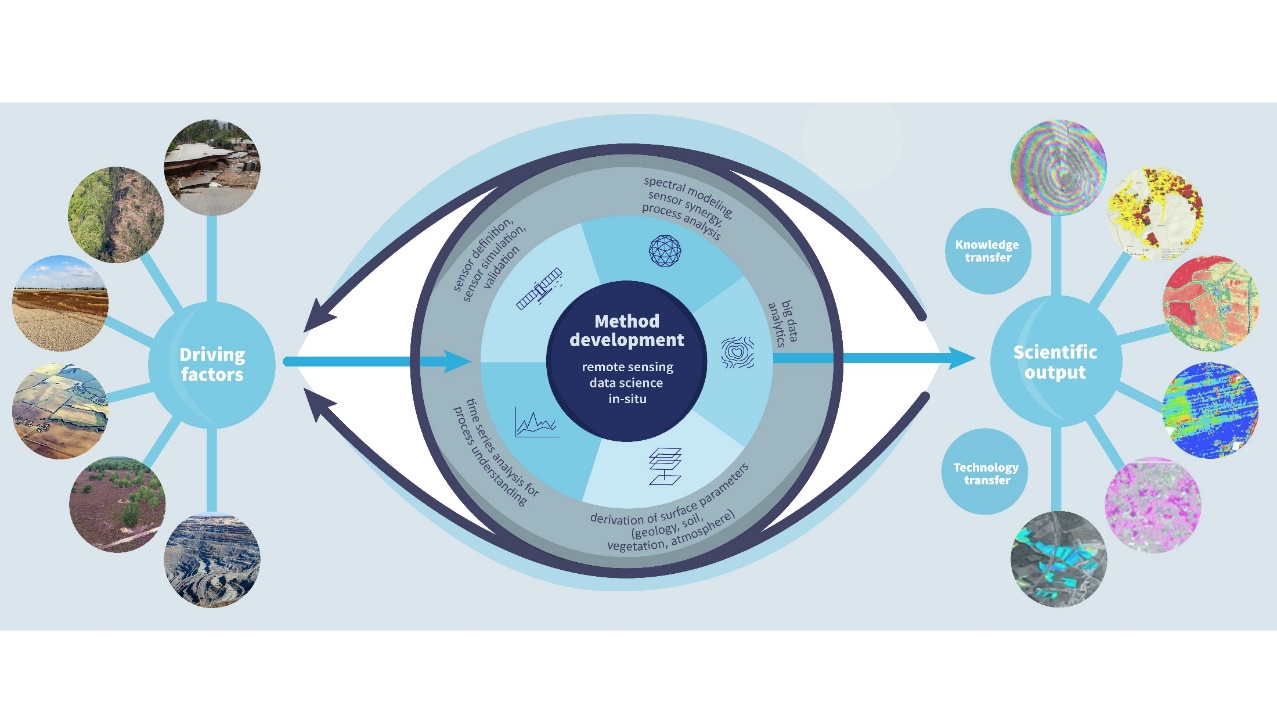 ~90 scientists, 6 Profs 
Research groups:
Hyperspectral remote sensing (ENMAP)
EO mission development/processing
Integration of in-situ and remote sensing data
Remote sensing for geohazards
Earth-Atmosphere Interactions
Big Data Analytics
Technology transfer for remote sensing
Global monitoring (NEW)
Starting projects:
ESA ForestCarbon (2022-23)
ESA CCI-Biomass (2022-24)
EC ForestNavigator (2022-25)
EC OpenEarthMonitor (2022-2026)
ESA GFOI (2023-2025)
EC FORWARDS (2023-2027)
https://www.gfz-potsdam.de/en/section/remote-sensing-and-geoinformatics
GOFC-GOLD land cover: support for UN Conventions, Global Assessment, Users & Monitoring Programs
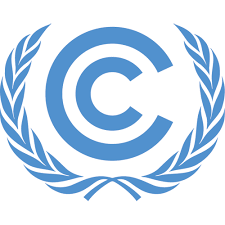 Develop and promote community consensus guidance/standards (i.e. harmonization, validation, REDD+, SDGs)
Coordinate Land Cover input to the WMO GCOS (ECV’s)
Lead the R&D component of Global Forest Observations Initiative (GFOI)
Outreach and support capacity development (i.e. GOFC-GOLD regional networks, World Bank training materials)
Facilitation of national and regional user access to the various international EO programs
Support to space agencies and global land monitoring programs (user needs, standards, validation)
Promote transparency and free & open source data
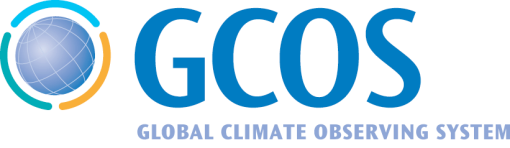 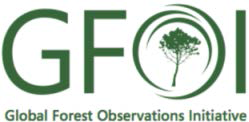 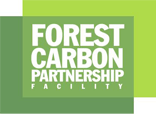 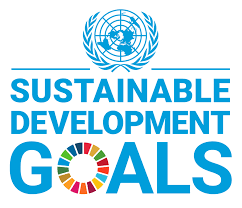 Copernicus Global Land Cover Service
Training data collection system
Land cover data system
Independent validation system
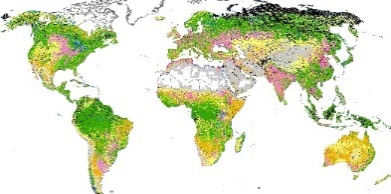 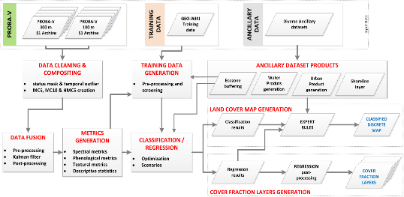 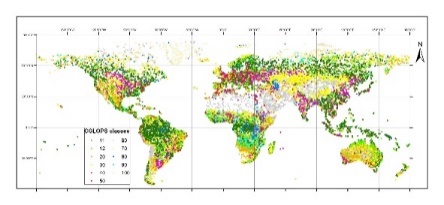 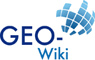 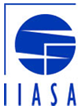 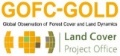 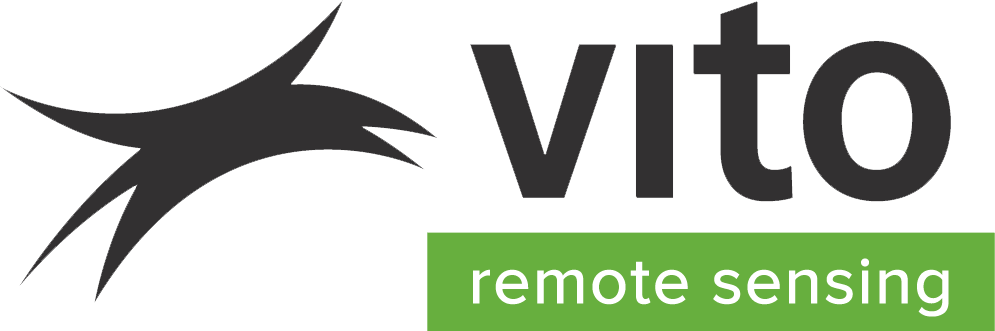 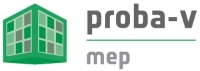 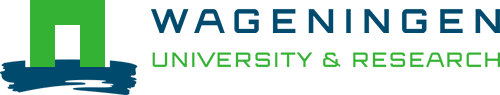 Annual and global 100m (2015-2019) 
Land cover product: Buchhorn et al., 2020,RS
Land cover fractions: Masiliūnas et al., (2021). RSE
Multi-date validation: Tsendbazar et al., (2021). RSE
https://land.copernicus.eu/global/products/lc
A systematic service providing dynamic, yearly, user-oriented global land cover maps from 2015
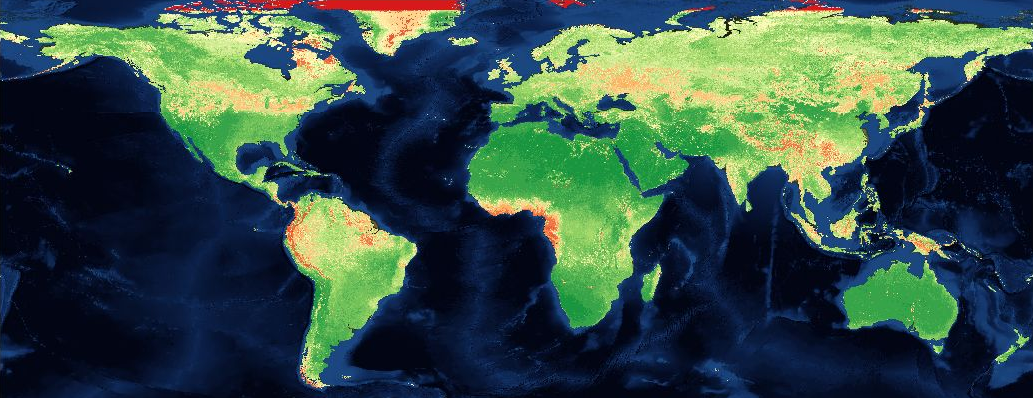 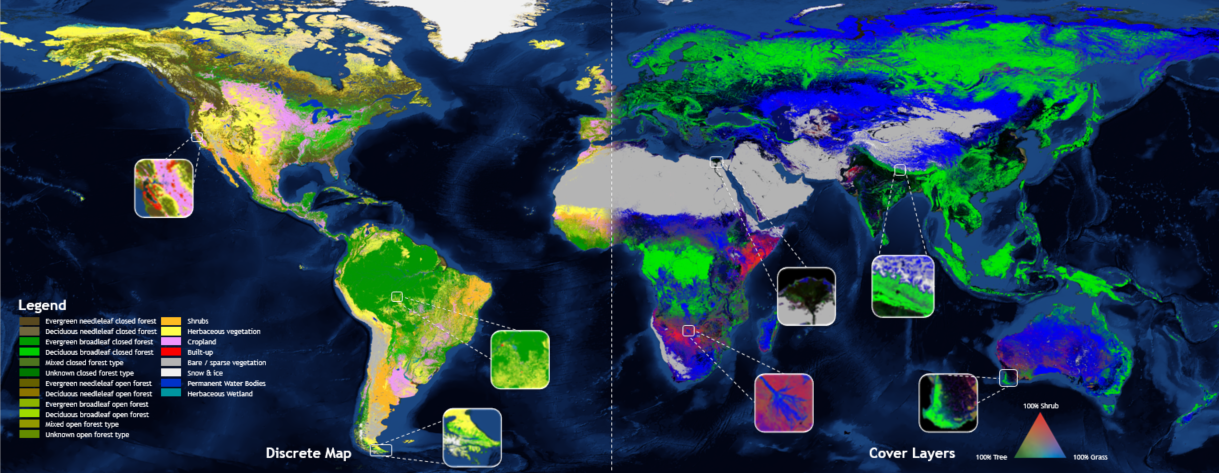 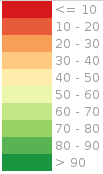 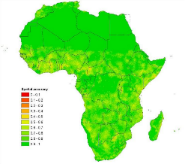 Input data QI
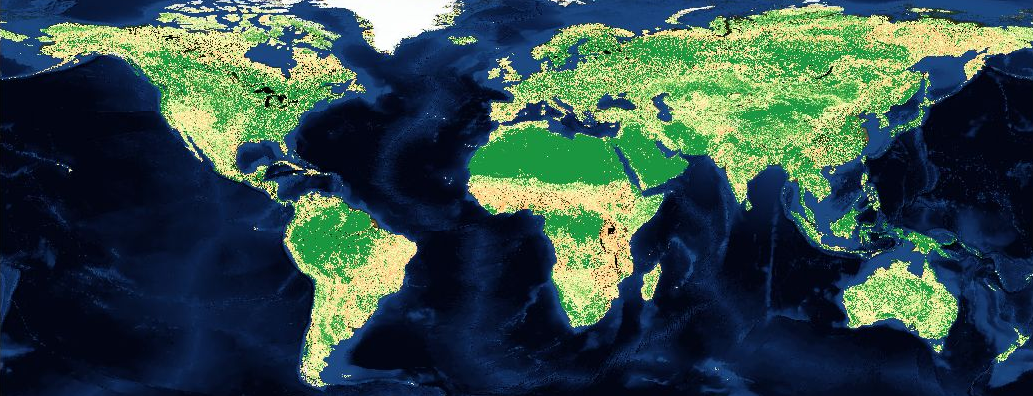 Spatial Accuracy Map*
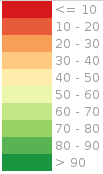 Algorithm QI (7)
Quality Indicators
Discrete Map (21 classes)
10 Continuous Cover Fractions (0-100%)
(*) demonstration over Africa, global maps under release test
Permanent water is derived from GSW (Pekel et al.)
Built-up is derived from WSF (Marconcini et al.)
https://blog.vito.be/remotesensing/annual-global-land-cover-maps
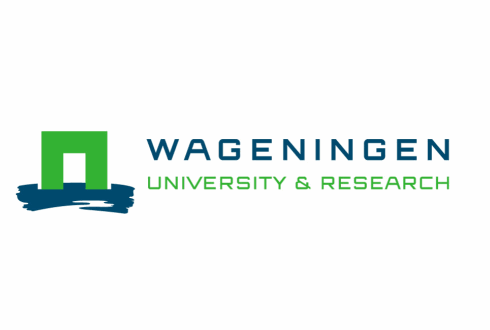 Training for national REDD+ monitoring
Guidance: GOFC-GOLD Sourcebook and GFOI MGD
14 modules: lectures, country examples, exercises
3 languages (English, French, Spanish)
30+ authors, regular updates incl. scientific synthesis
Regional workshops (Asia, Africa, Latin America)
Recorded lectures and E-learning tools and webinars, training the trainers
http://www.gofcgold.wur.nl/redd/training-materials/ https://www.forestcarbonpartnership.org/redd-training-material-forest-monitoring
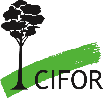 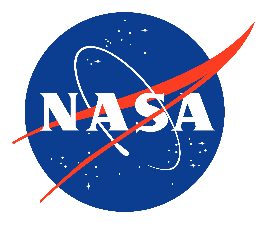 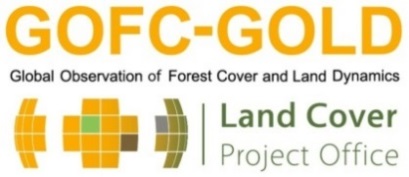 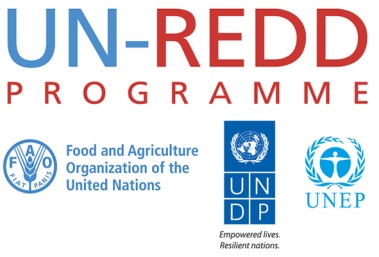 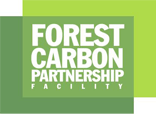 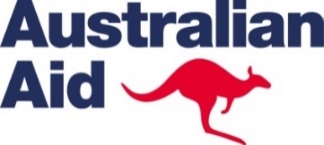 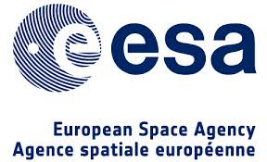 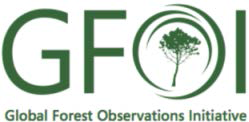 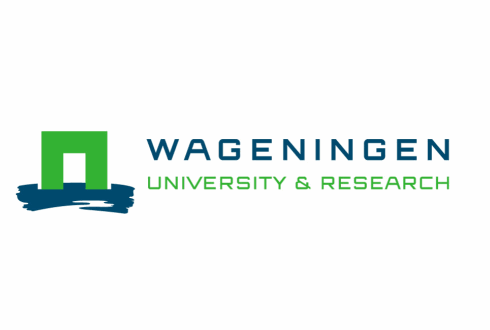 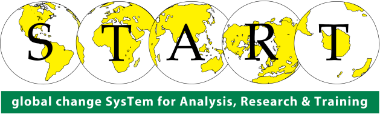 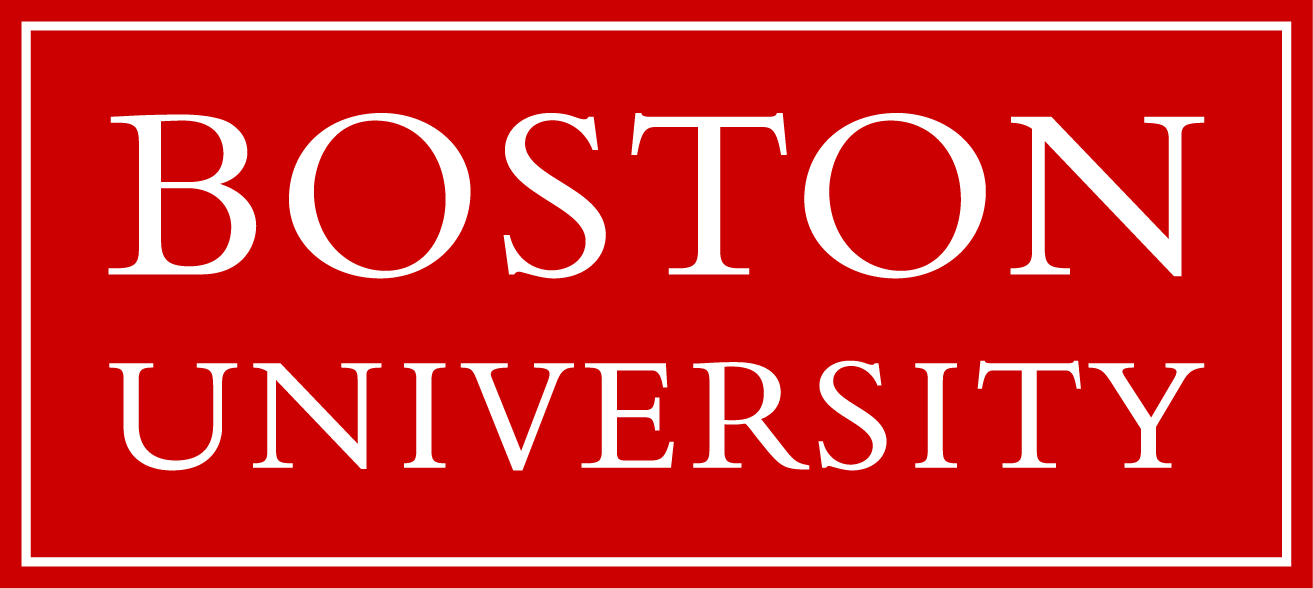 National Forest Monitoring/Data Assessment based on FAO’s FRA 2020
Continuous improvement in the use of RS for area & change estimation based on free and open satellite data

National forest inventory (NFI) data improvements widespread in tropics, mostly one-time NFI’s 

Importance of both international support and countries own investments

Key issues for future:
Sustain progress
Fill remaining gaps 
Respond to evolving needs
Space-based biomass estimation and NFI’s
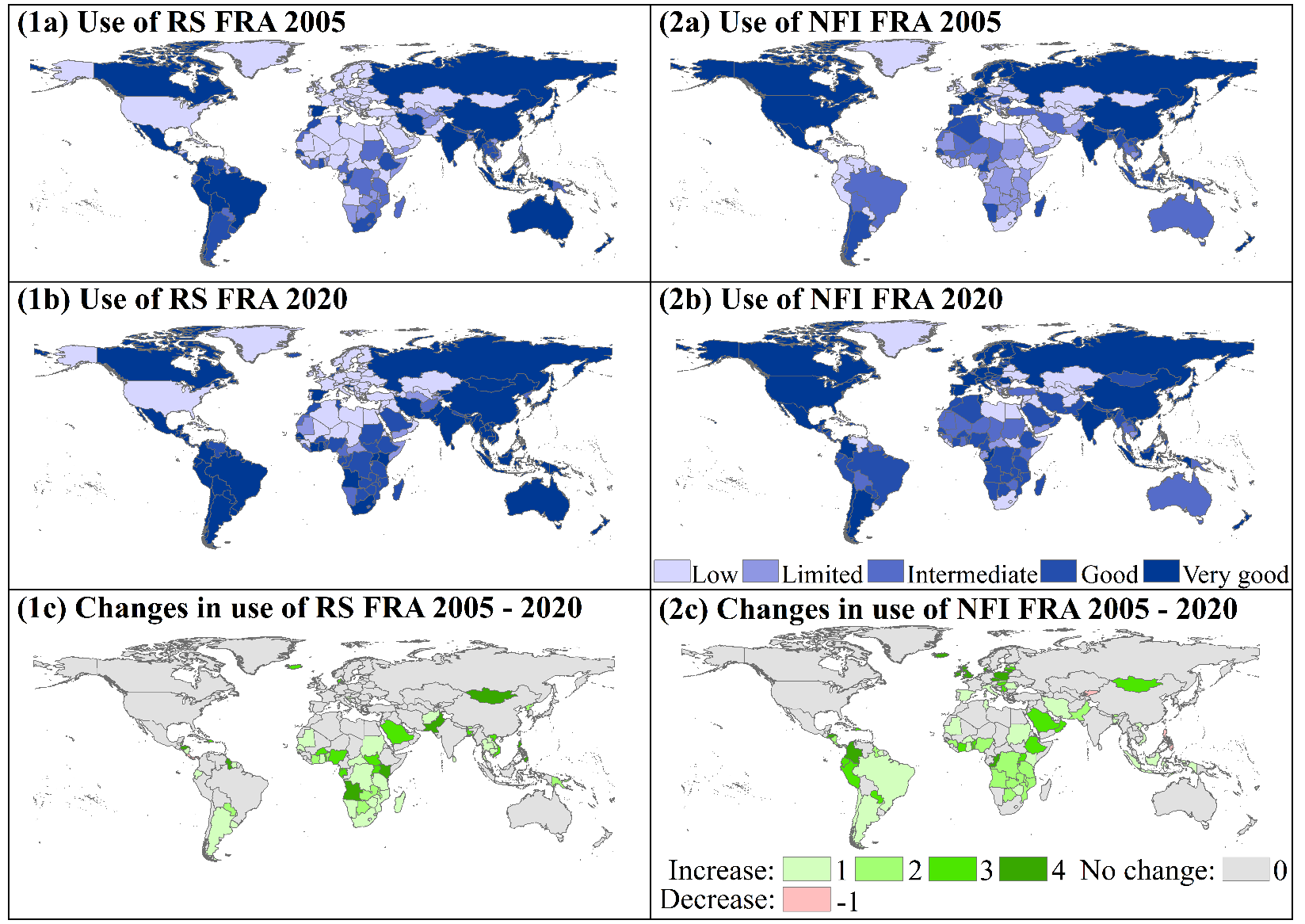 Nesha et al., 2021. An assessment of data sources, data quality and changes in national forest monitoring capacities in the Global Forest Resources Assessment 2005–2020, ERL
SDG indicator data requirements for land sub-categoriesLU / LC monitoring provides important data to monitor 8 goals, 29 targets, and 33 indicators
Land Cover Change data
Land Cover data
Land Use data
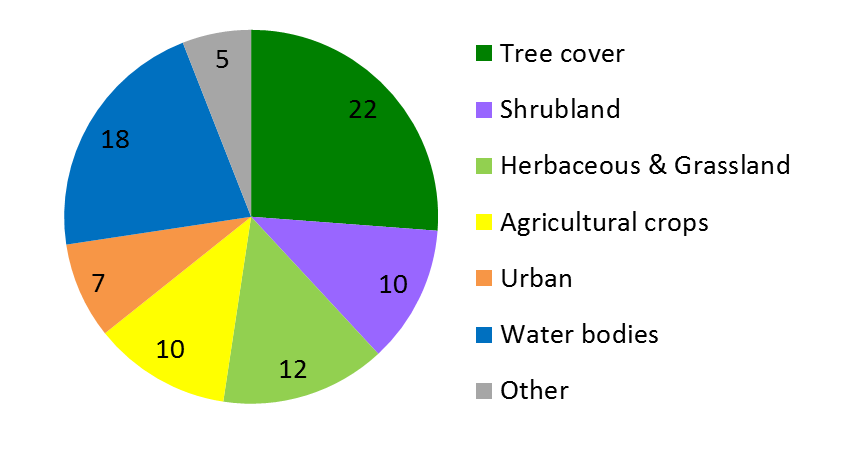 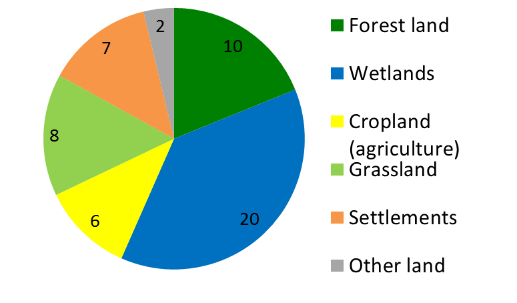 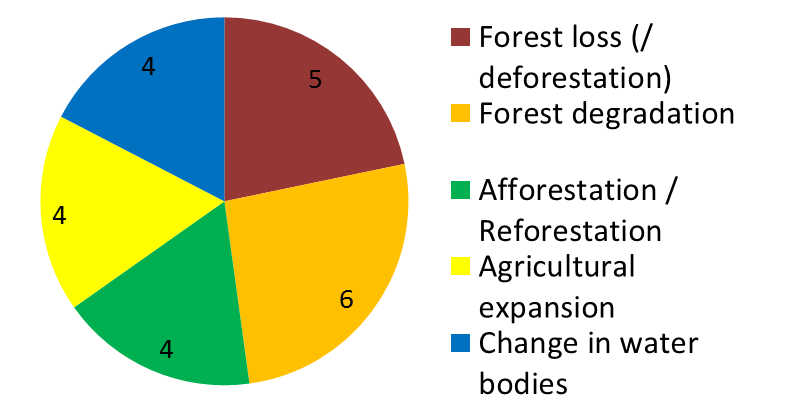 Earth observations contribution to the SDGs with a focus on land cover datasets:
http://ggim.un.org/documents/Paper_Land_cover_datasets_for_SDGs.pdf
# The numbers in the pie charts refer to the number of indicators for which the spatial data requirements apply
GOFC-GOLD SDG land cover assessment: http://www.gofcgold.wur.nl/documents/newsletter/Sustainable_Development_Goals-infobrief.pdf
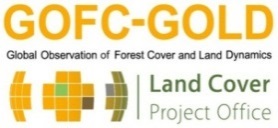 [Speaker Notes: # The numbers in the pie charts refer to the number of indicators for which this type of data is needed.]
Differentiated user needs along the policy cycle
Awareness/problem definitions:
Global assessments: IPCC, UN-SDG, IPBES etc.
European Green Deal 
Policy options/activities:
Paris climate agreement national policies (NDCs)
Identify/define hotspots for action
Implementation:
Local data supporting land management
Regular progress tracking, transparency
Evaluation/performance:
National: GHG inventories
Sustainable development goals & indicators
UNFCCC global stocktake (2023+)
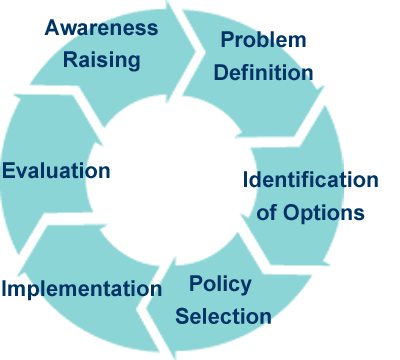 Looking ahead
Policy drivers: Paris Climate Agreement – UNFCCC Global Stocktake, Nature-based solution/restoration agenda, SDGs, refined GCOS implementation plan, country climate policies (adaptation and mitigation), sustainable sourcing (i.e. EU regulation on deforestation-free commodities), …
Key issues of GOFC-GOLD:
Remain engaged (GCOS, GFOI, CEOS GST/AFOLU, SDGs, …) … after Corona …
High-resolution land cover and change (≤30 m): 
Increasing diversity vs. independent validation and user uptake
Agriculture, Forestry and Other Land Uses (AFOLU): 
Integrating land change and biomass/carbon EO data streams
National estimation versus global assessments (Global stocktake)
Increasing detail (i.e. tree-based monitoring, reference measurements)
Enhancing transparency and speed -> actionable information
R&D component as part of the GFOI
Advocacy role for novel data and approaches: potential and limitations (i.e. CALM)
Assessing country needs to define R&D priorities and stimulate research and funding
Data access
R&D experts addressing priorities in their ongoing work
Country needs / capacities
Space Data
Funding
Research
Capacity building
R&D
Methods & Guidance
Development of training materials and joint capacity building activities
Research synthesis (expert workshops) on key issues (countries, donors) and regular updates of guidance documents (GFOI MGD)
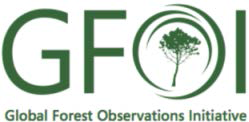 ESA WorldCover 2020/2021
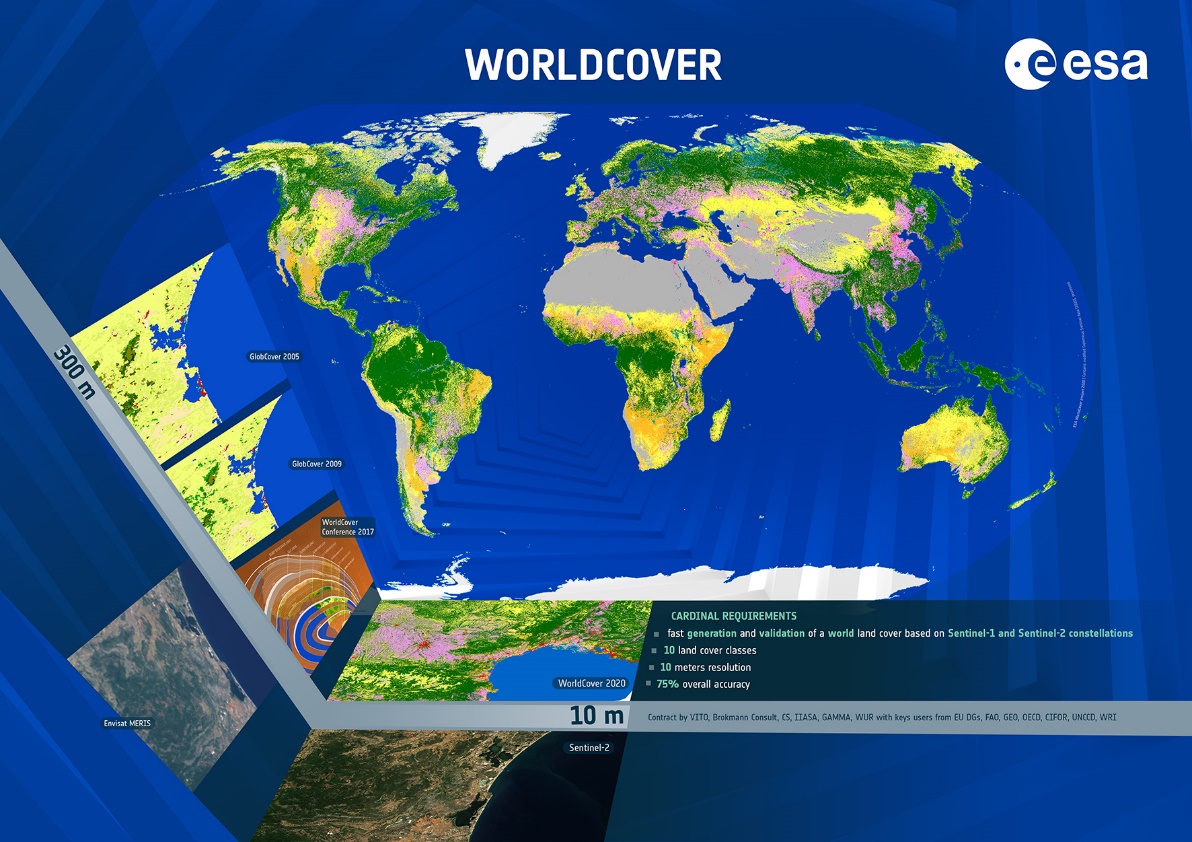 2020 Global Land Cover map at 10x10 m resolution based on Sentinel 1/Sentinel 2
10 classes & ~75% overall accuracy
Released Oct. 2020, 2021 upcoming in Oct’22
Data viewer and access: https://viewer.esa-worldcover.org/worldcover/
Expansion to next phase Copernicus global land cover service
Global land cover comparison/validation
WorldCover
Esri 2020 landcover
FROM-GLC10
Google Earth
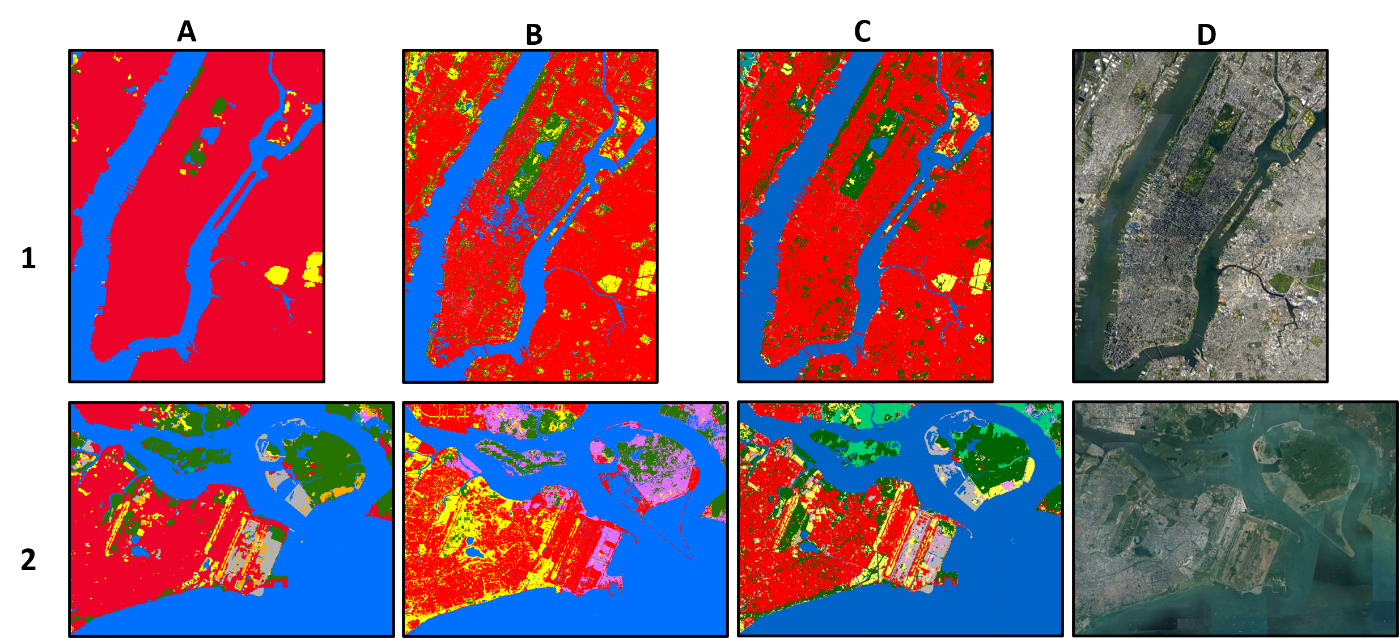 New York
CEOS WGCV land cover team activity: 
Revise land cover validation protocol - leadership: Sasha Tyukavina (UMD) and Sophie Bontemps (UCL)
Update and amend: high-resolution land cover and change
https://lpvs.gsfc.nasa.gov/LandCover/LC_home.html
https://docs.google.com/document/d/1QnyhCGHIf0cgjH6y9D_9Lq7qMdaHZHCDM7gIPu2ua7c/edit?usp=sharing
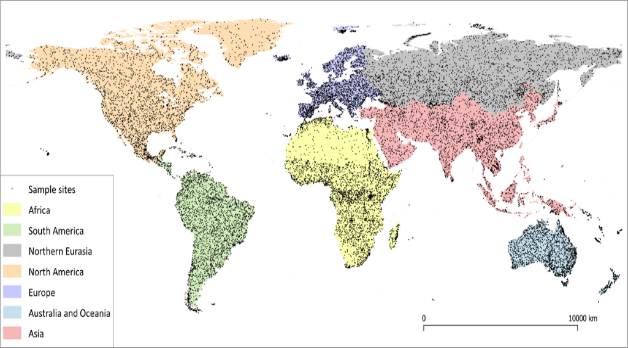 [Speaker Notes: To give an indication on the map quality, we checked the accuracy level at macro region as well.]
Towards Earth Observation data-driven, spatial GHG inventories
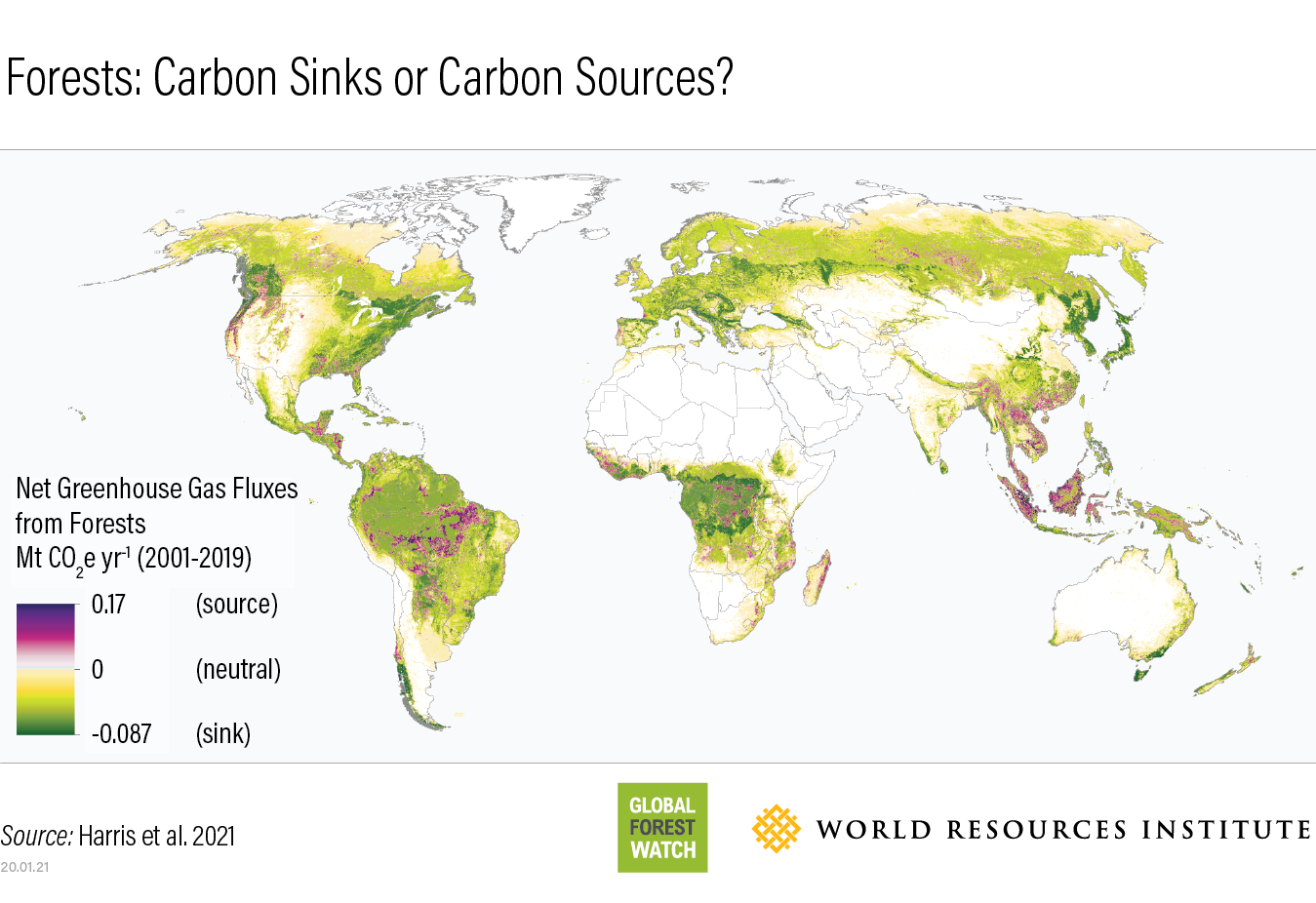 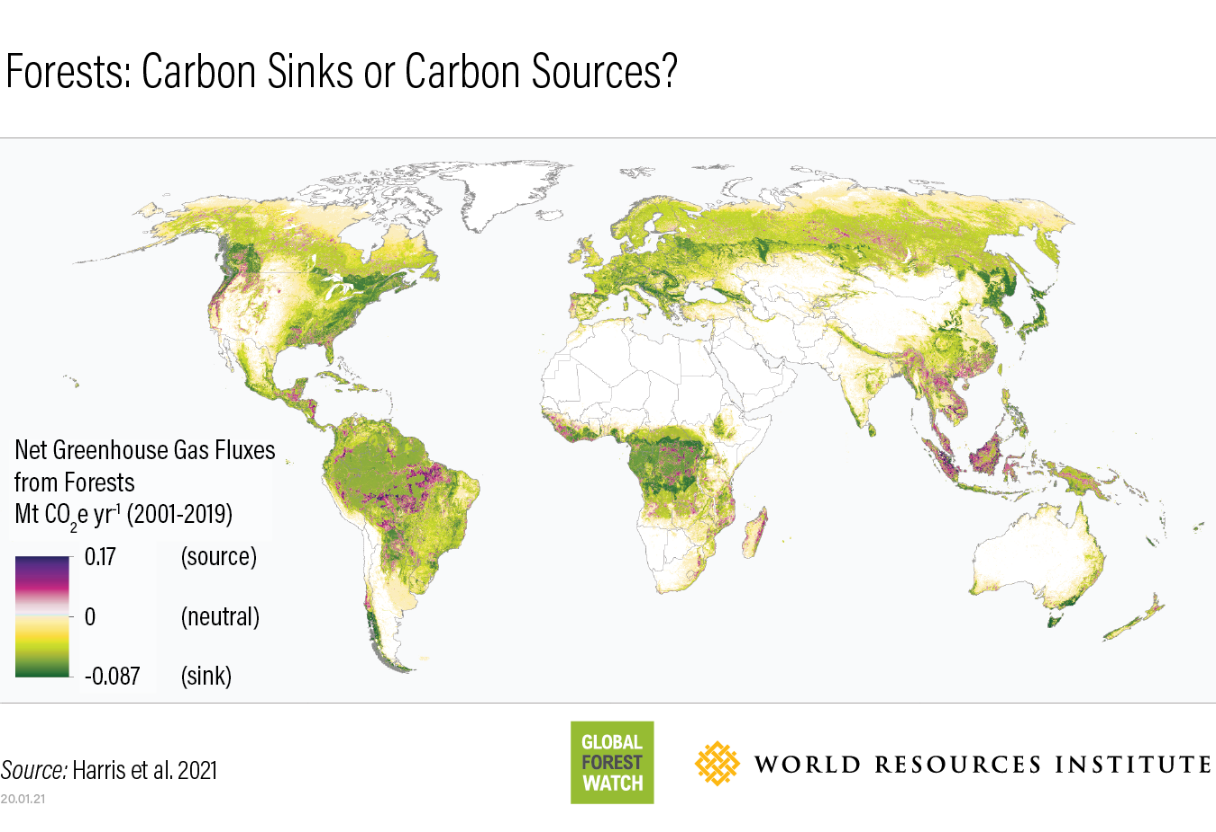 Paper: Harris et al., 2021, Nature Climate Change
Data on GFW: https://gfw.global/315sv5h
Towards Earth Observation data-driven, spatial GHG inventories
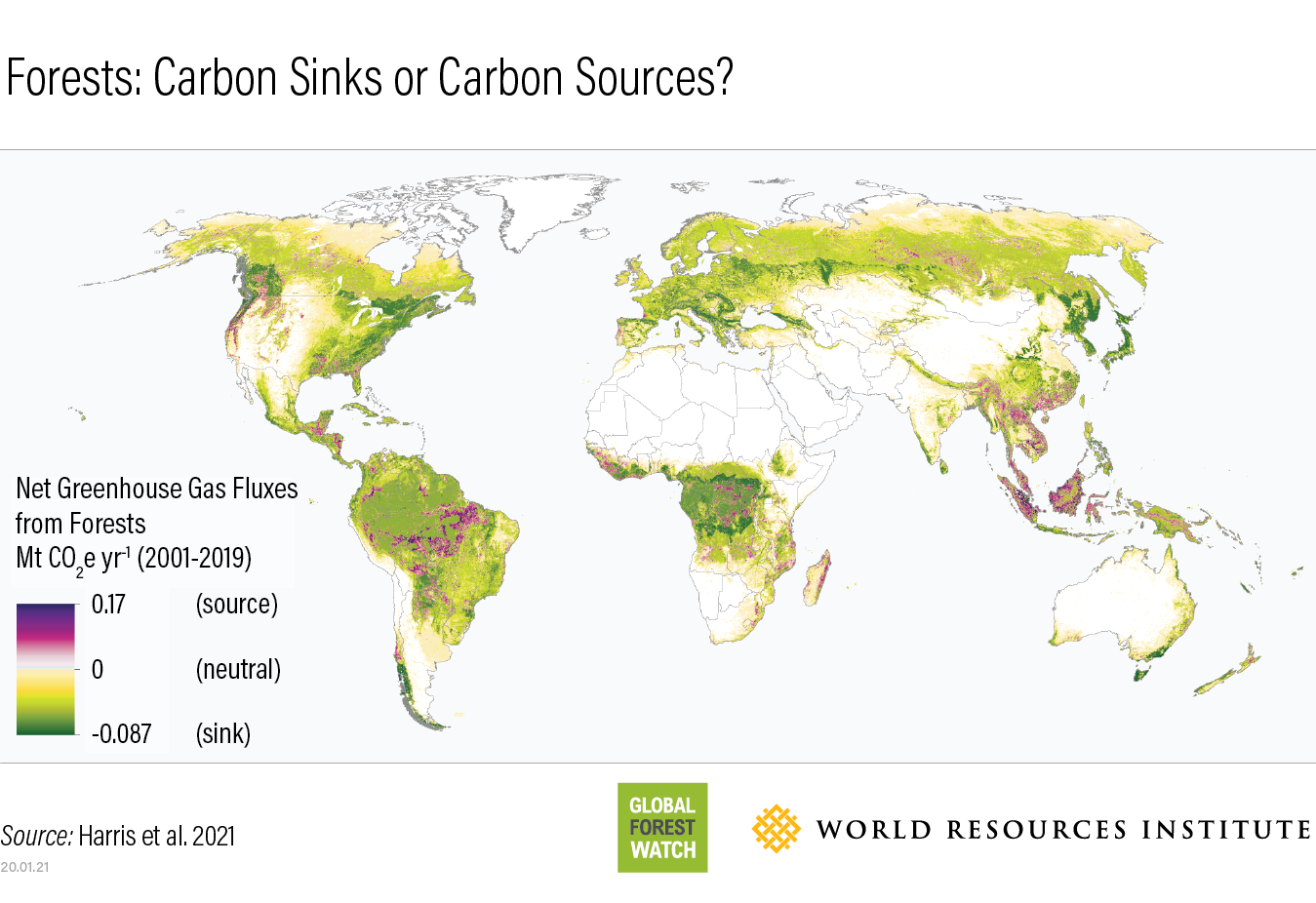 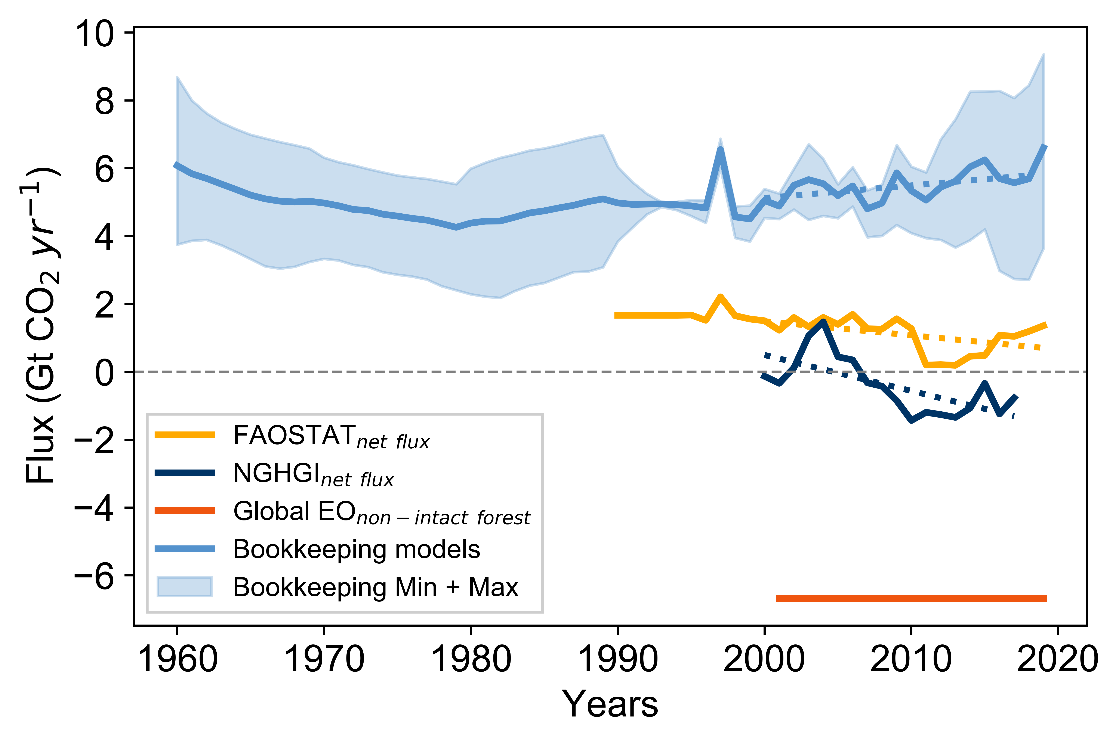 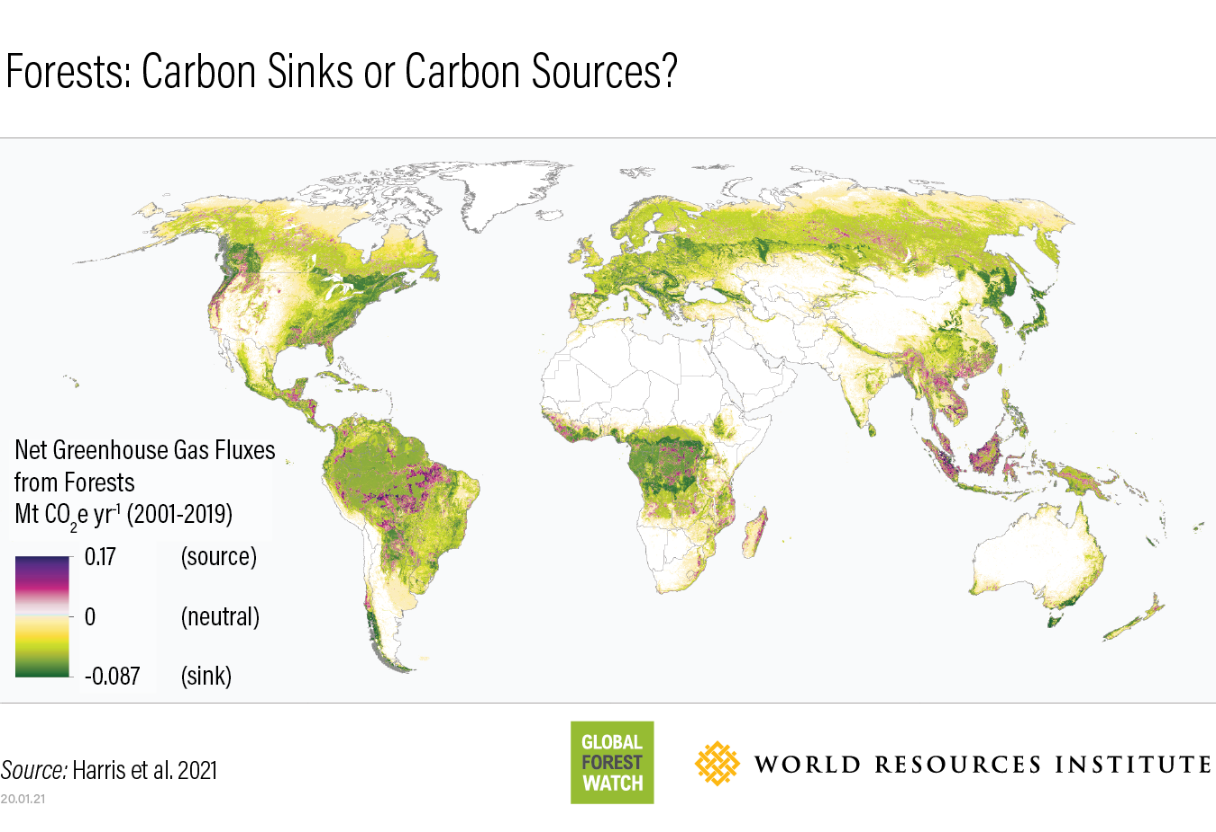 Global net CO2 flux due to LULUCF or forest only related fluxes IPCC AR6 - Nabuurs et al. (2022)
Towards Earth Observation data-driven, spatial forest carbon stock changes
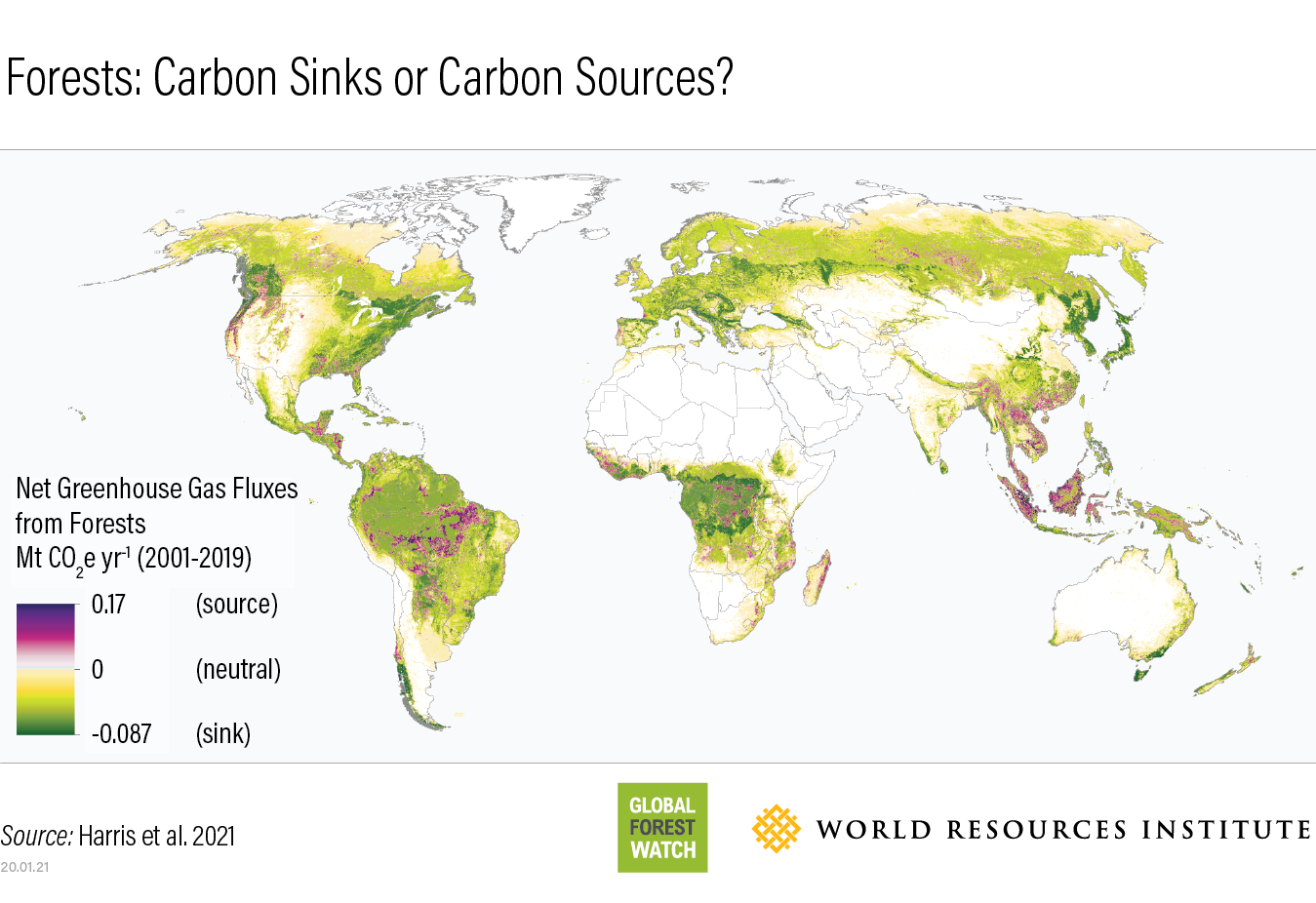 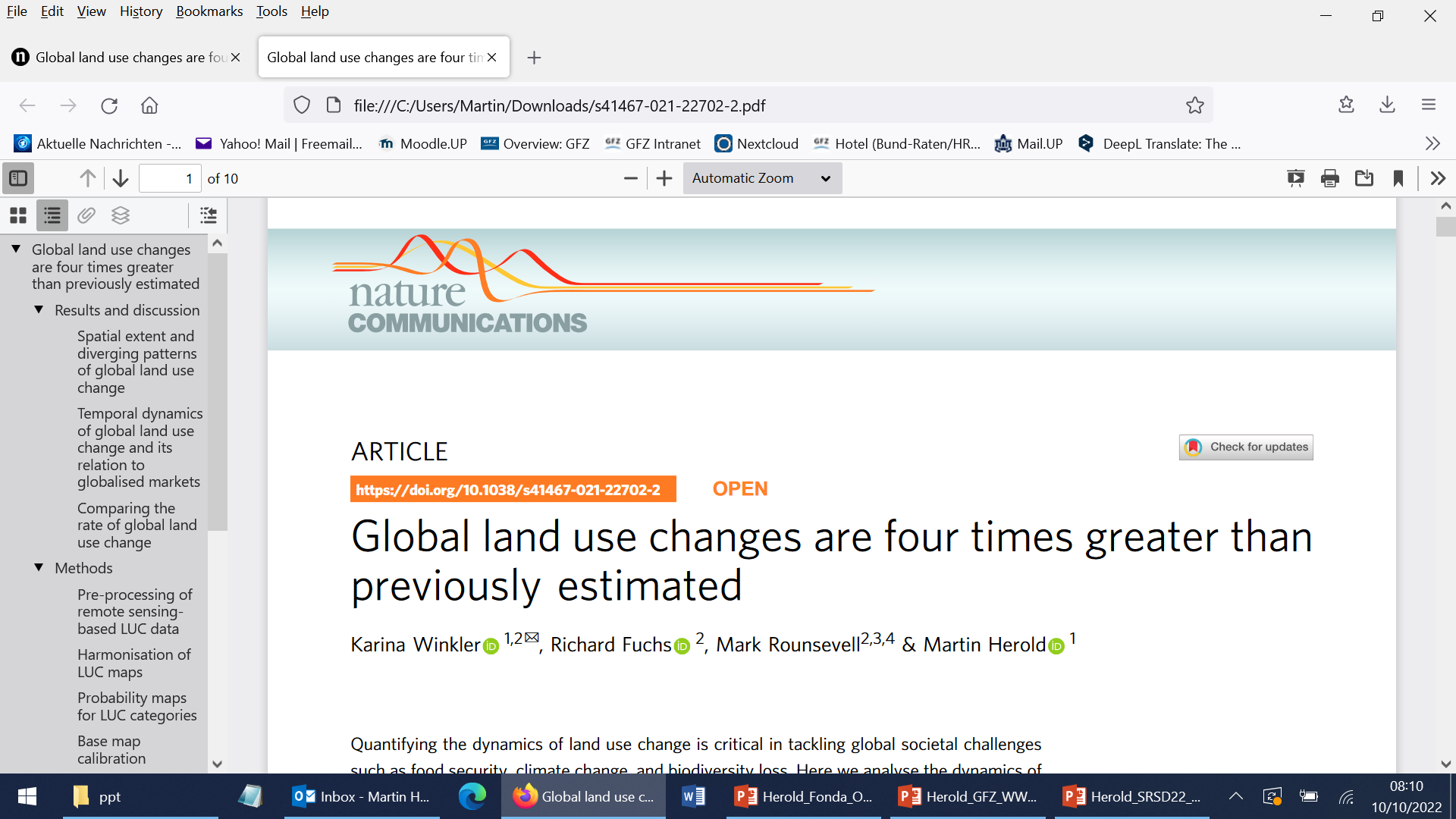 Nature Communications 2021, 12,  2501
Towards Earth Observation data-driven, spatial forest carbon stock changes
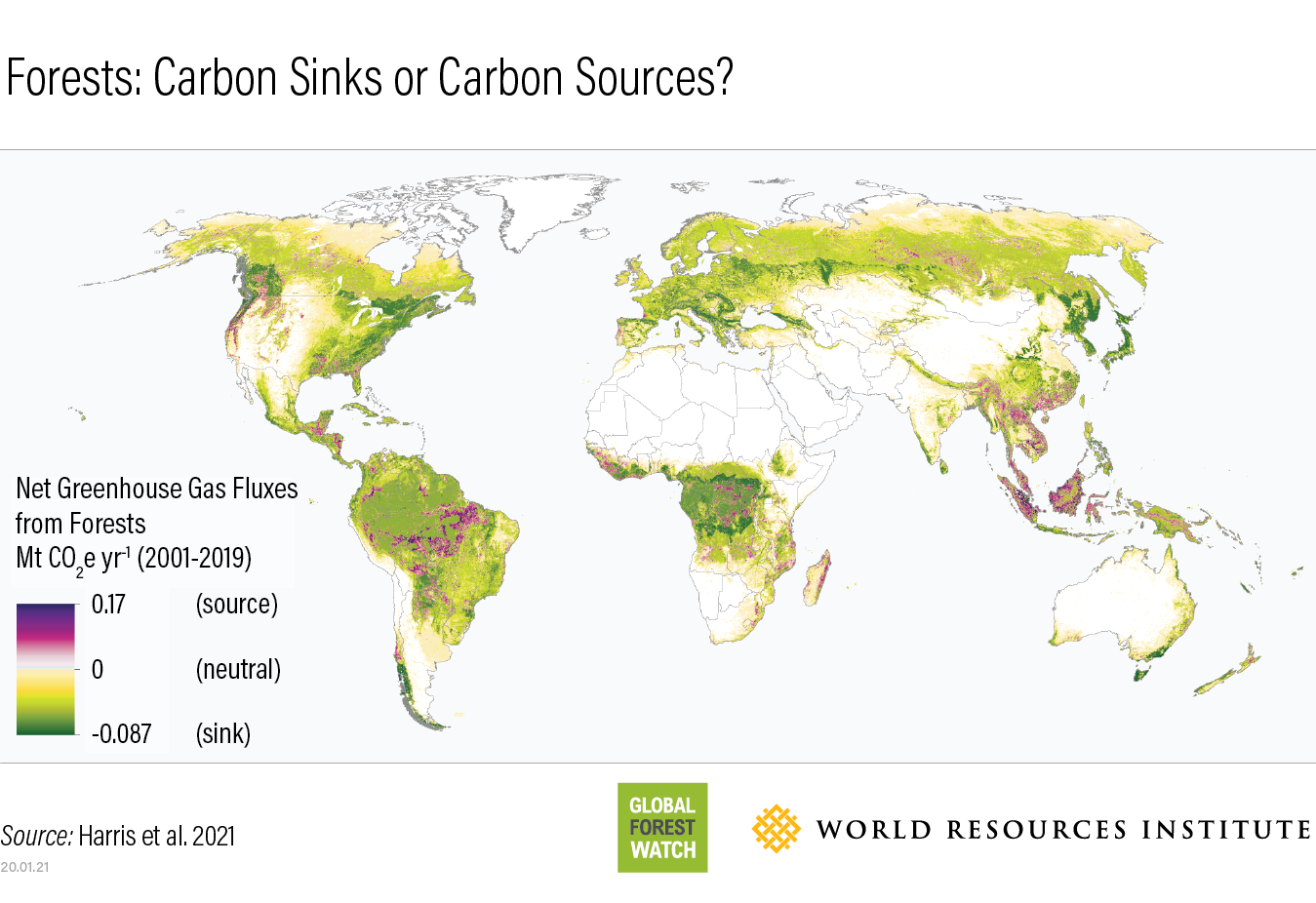 SCIENCE, 2022, DOI: 10.1126/science.abm9267
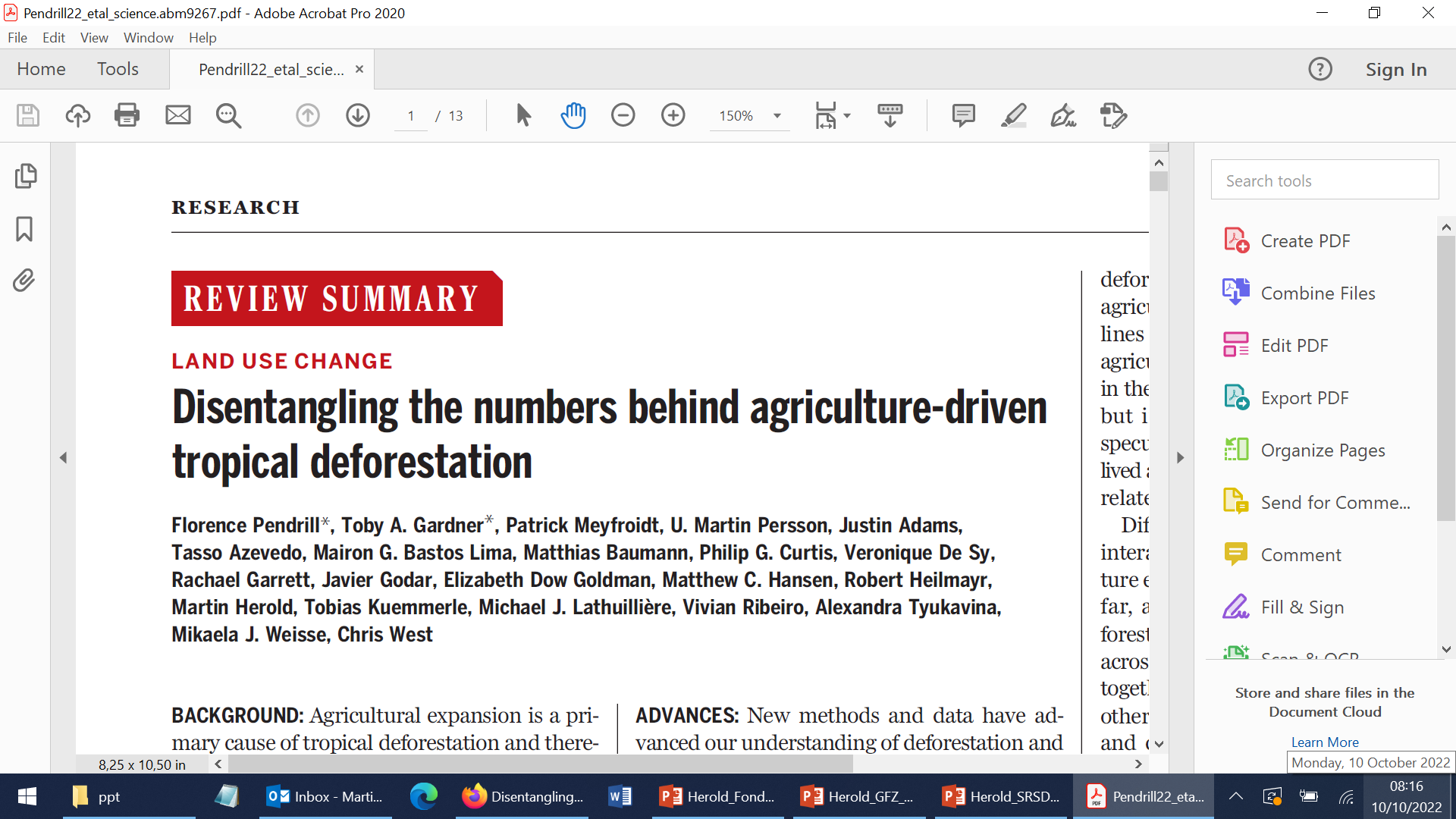 Need for increasing frequency and speed of reporting
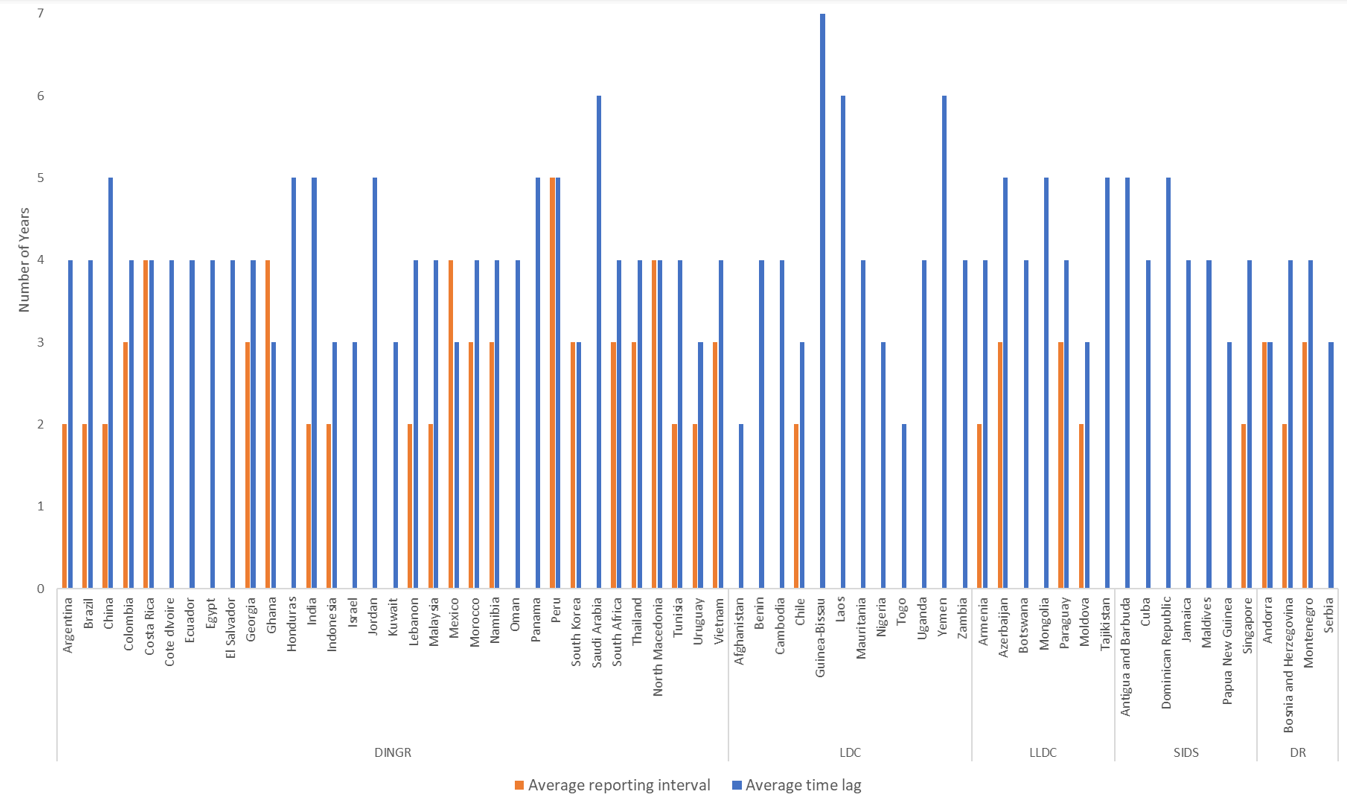 Average reporting interval of BURs (for countries with more than one report submitted) and the average time lag between assessment and reporting periods of Non-Annex I countries (n=64). Least Developed Countries (LDC), Landlocked Developing Countries (LLDC), Developing Regions (DINGR), Small Island Developing States (SIDS), and Developed Regions (DR).
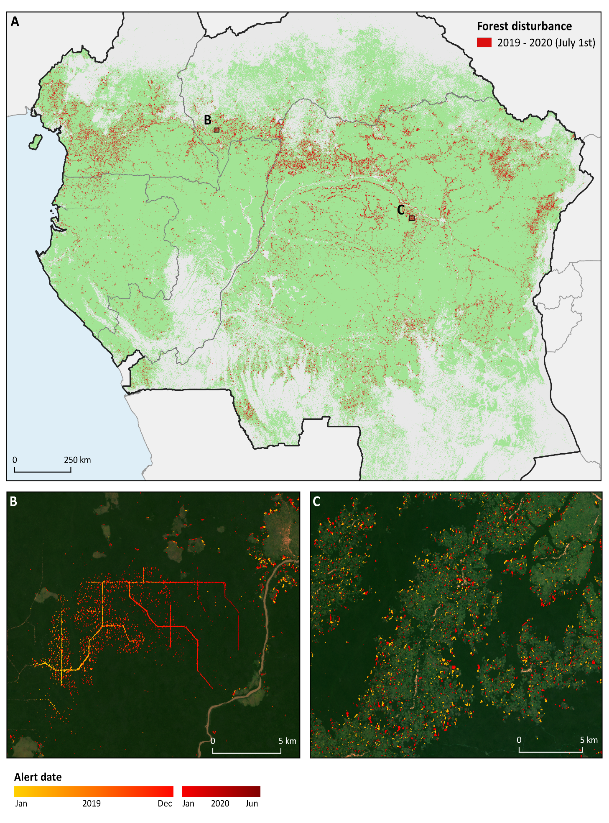 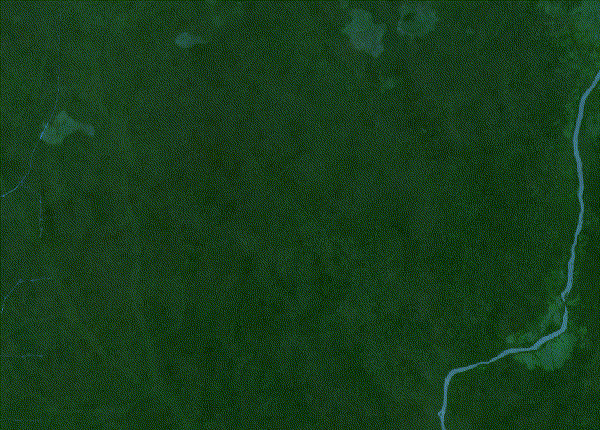 Selective logging pattern in Central African Republic
Sentinel-1-based weekly forest disturbance alerts at 10 m resolution for humid tropics in 46 countries (RADD alerts)  

Paper: Reiche et al., 2021. ERL, https://iopscience.iop.org/article/10.1088/1748-9326/abd0a8
RADD alert app: https://gena.users.earthengine.app/view/raddalert
(also available on WRI’s Global Forest Watch)
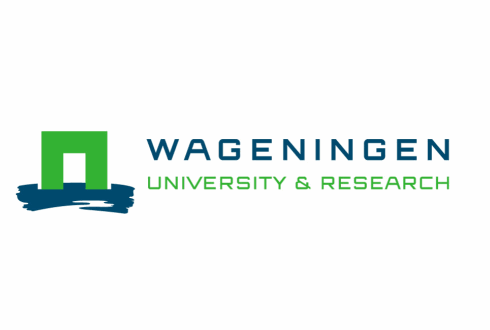 Sentinel-1-based weekly alerts, period Jan. 2019 – Dec. 2020
http://radd-alert.wur.nl
Higher frequency/near-real time monitoring for enforcement and adaptation – Central Africa
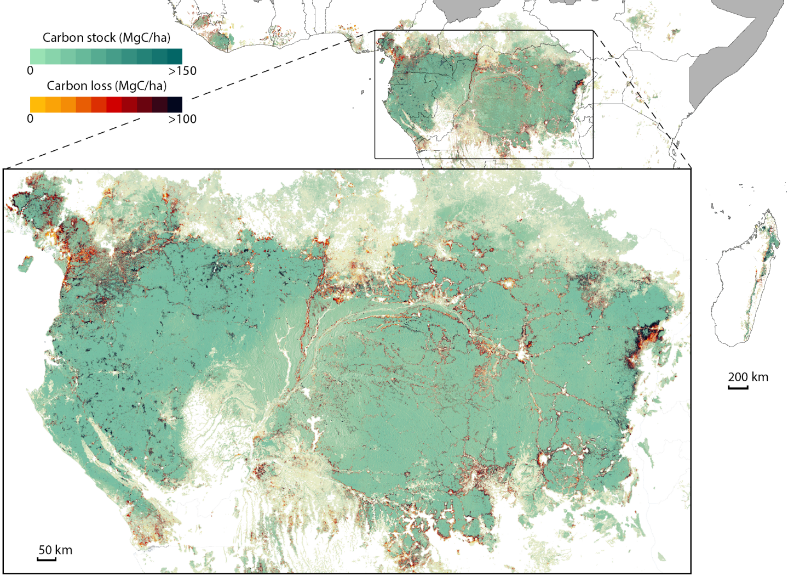 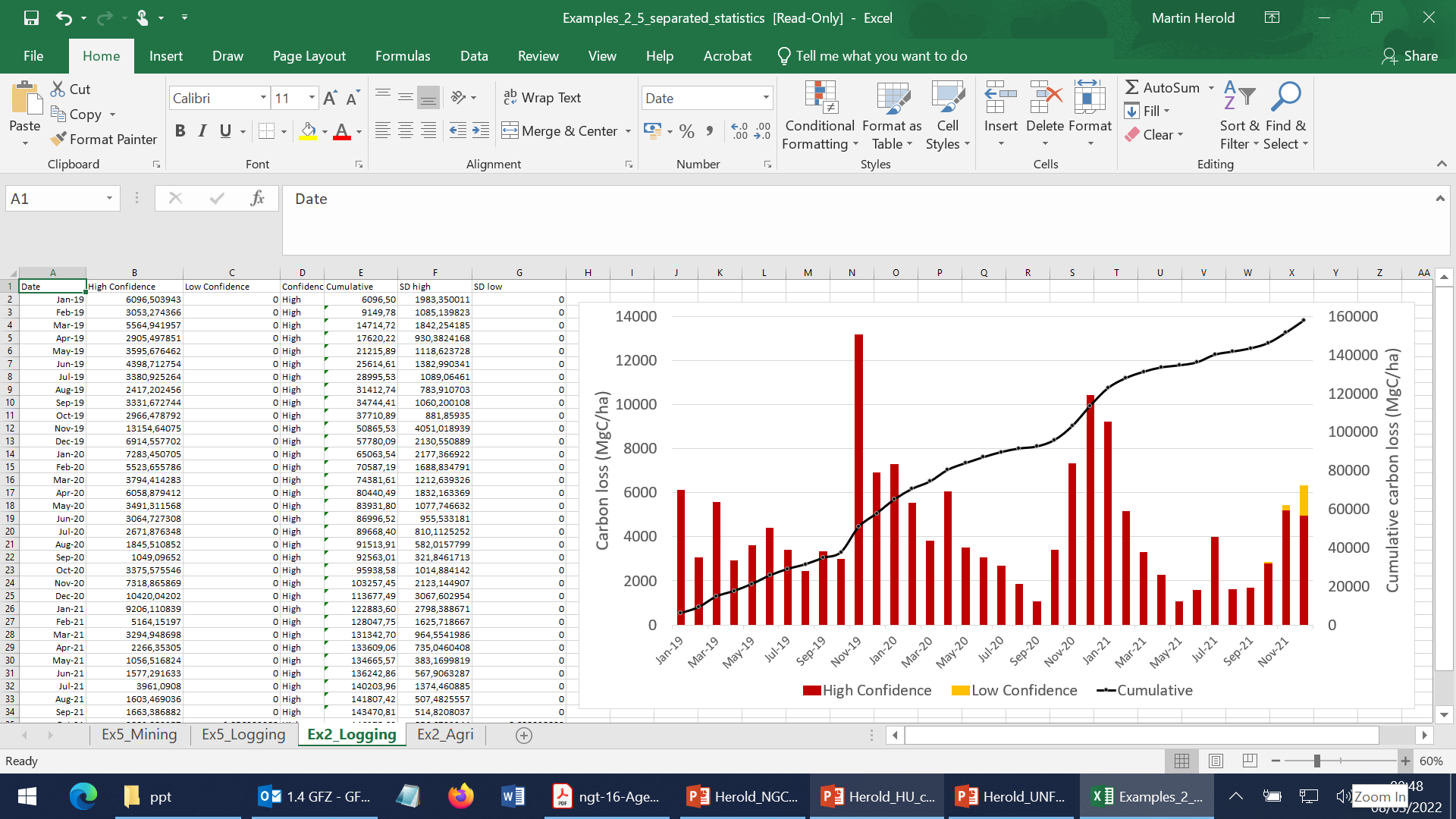 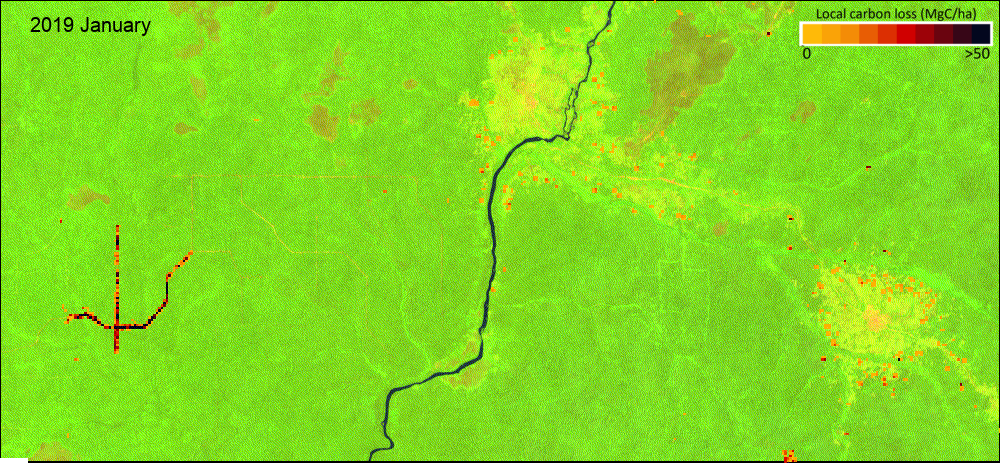 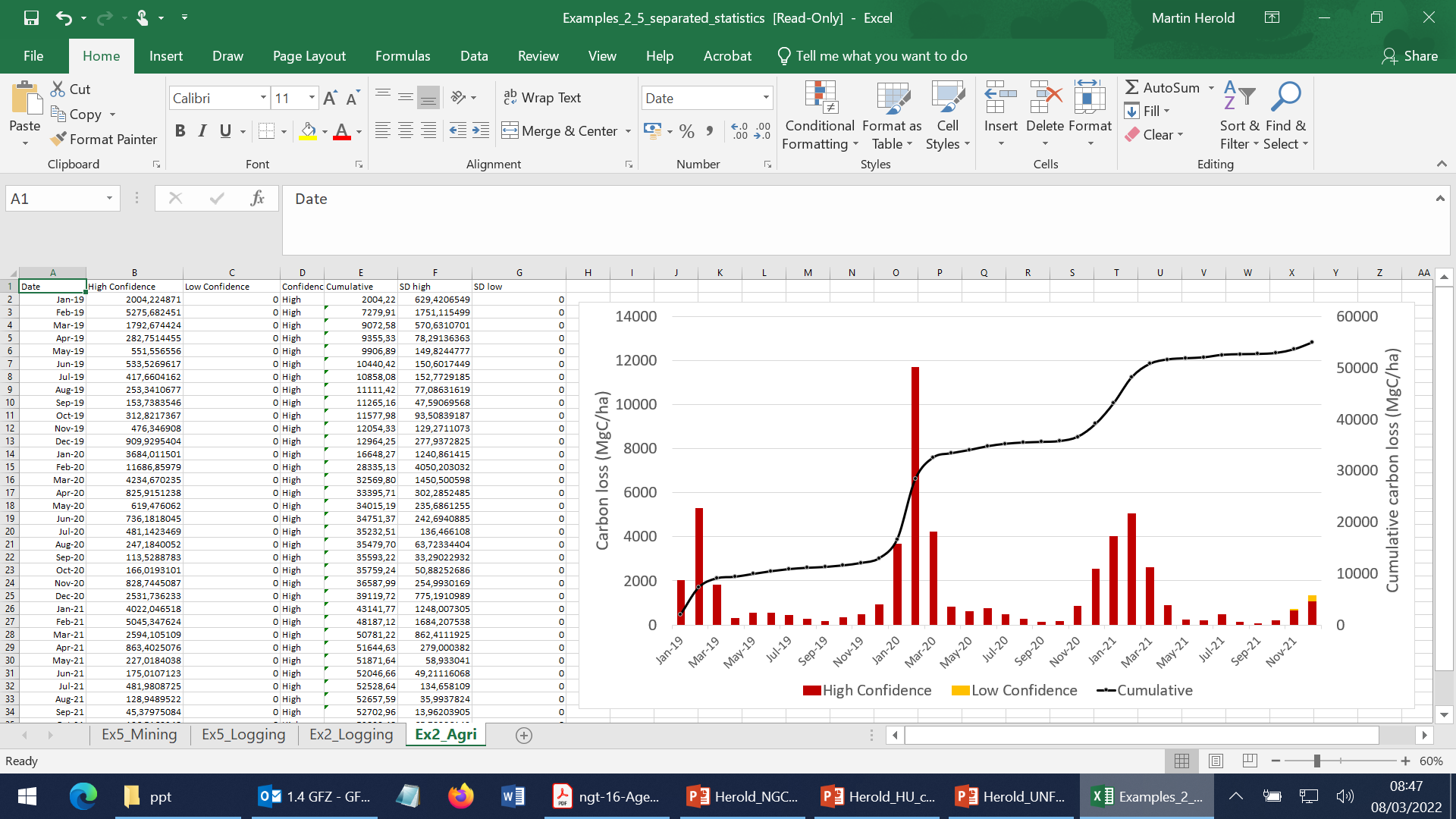 Csillik et al. 2022. Nature Coms.EE

https://gena.users.earthengine.app/view/raddalert
What’s next
Policy drivers: many, strong needs
Key issues of GOFC-GOLD in the coming years:
Remain engaged (GCOS, GFOI, CEOS GST/AFOLU …)
High-resolution land cover and change at 1-30 m: validation protocols, comparison, user uptake
Agriculture, Forestry and Other Land Uses (AFOLU): Integrating land change and biomass/carbon data streams, national vs. global, increasing detail …
Enhancing transparency and speed -> actionable information 
Important NASA commitment for GOFC-GOLD land cover co-leadership
ESA has committed to support the leadership role for the R&D component in GFOI
EnMAP – The Environmental Mapping and Analysis Program
German spaceborne imaging spectrometer (Hyperspectral)
GFZ – Science PI:
Science program, tools, calibration/validation, demos
Helmholtz POF Topic 5 – Landscapes of the Future:
New level of land surface characterization: vegetation, soils, water, environmental pollution (plastics) etc.
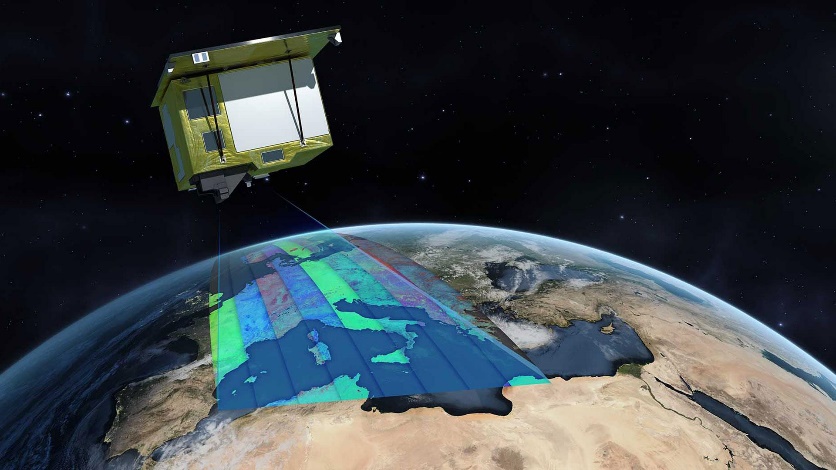 Core funding from BMWi / DLR-RfM
5 year mission, 6 months commissioning
30x30 m resolution, 250 spectral bands 
Nominal phase: Data open to everyone
Data delivery will start ~ Oct. 2022
More info: DLR / GFZ
EnMAP Launch 1. April 2022 
Phoenix TV